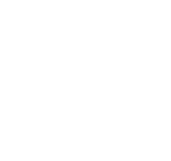 PROJECT ACTION PLAN
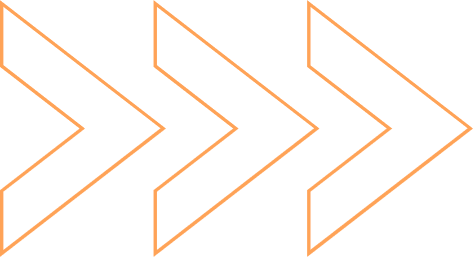 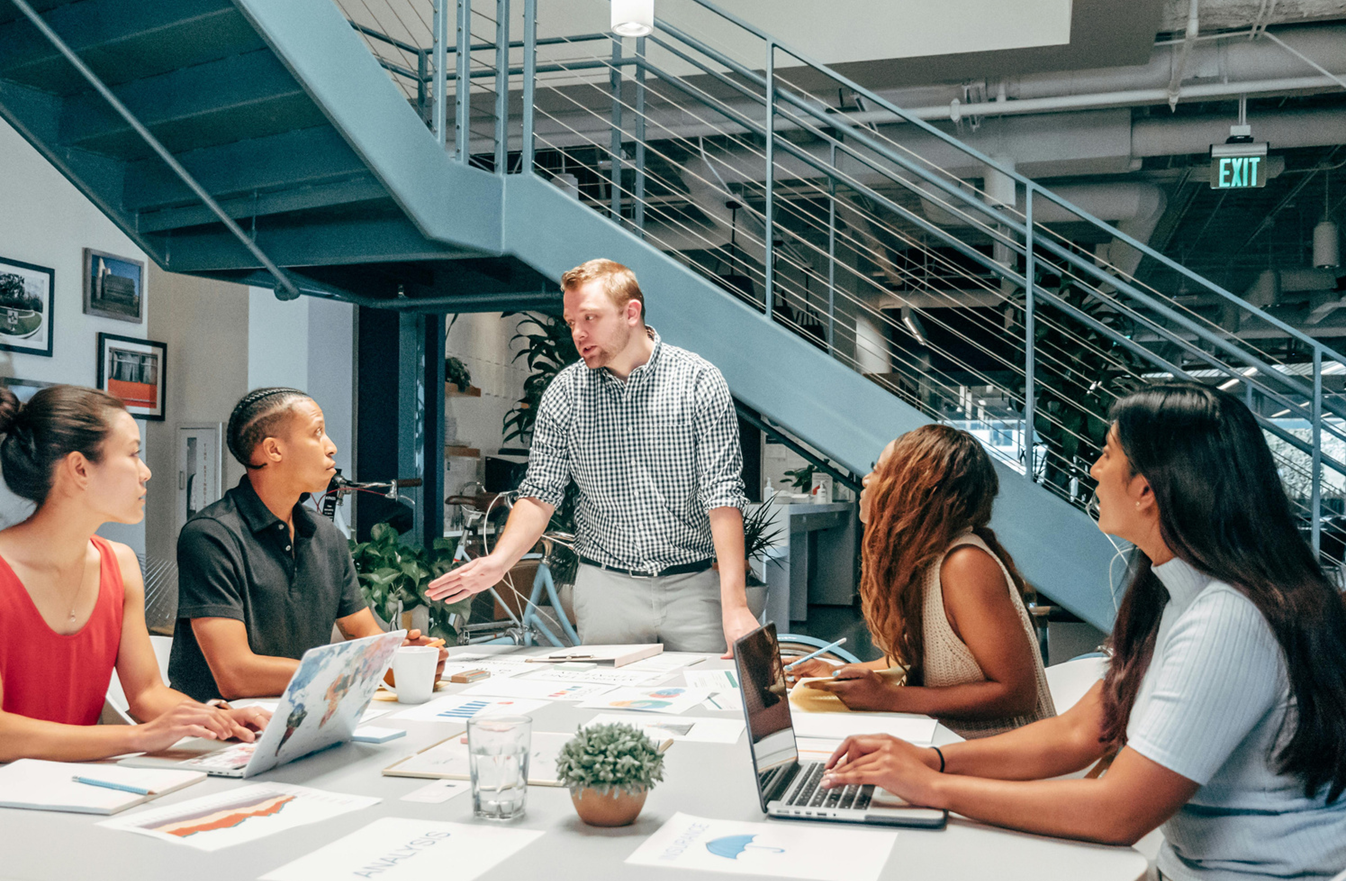 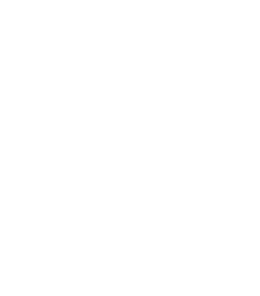 Presentation Slides
Table Of Contents
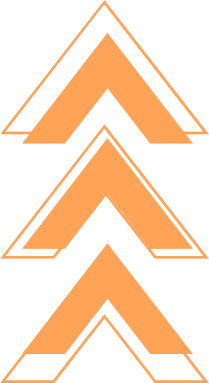 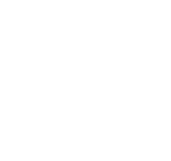 1
Introduction
Elaborate on what you want to discuss.
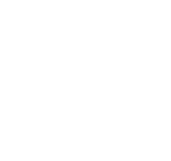 2
Our Projects
Elaborate on what you want to discuss.
3
About Us
Elaborate on what you want to discuss.
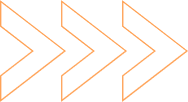 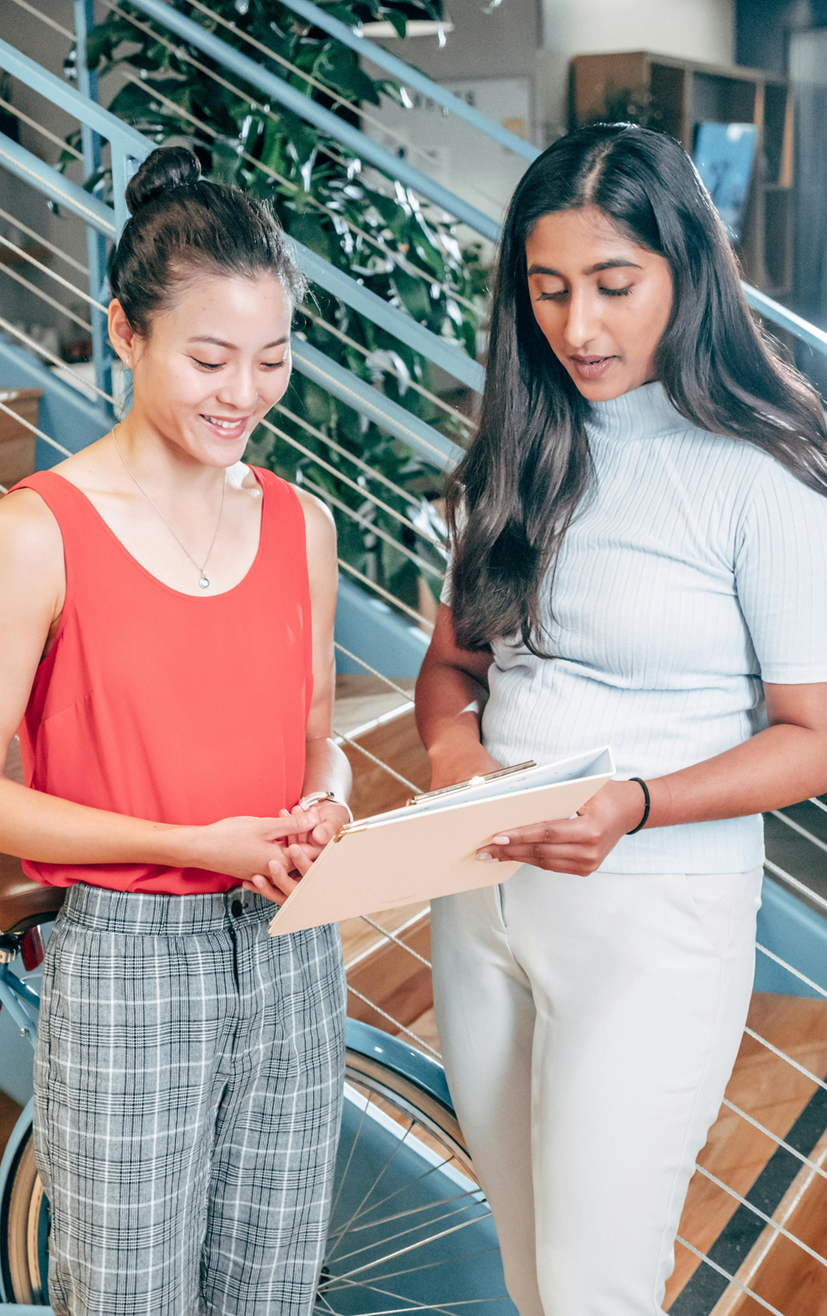 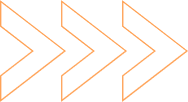 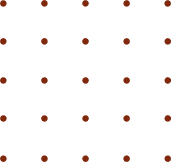 1
Introduction
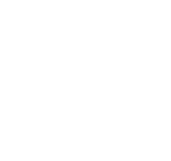 Elaborate on what you want to discuss.
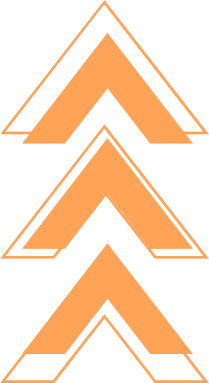 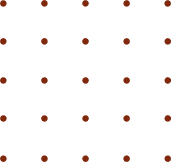 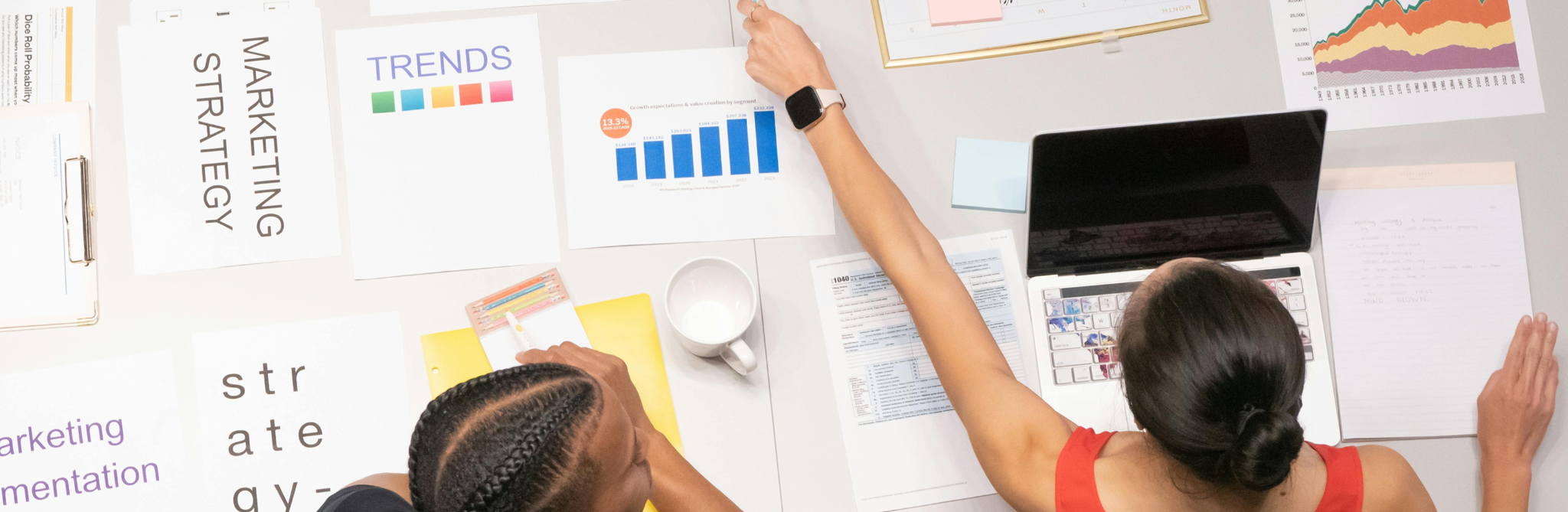 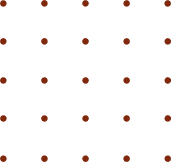 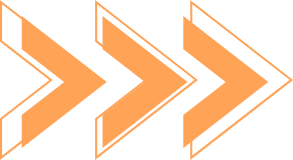 Welcome To Presentation
I'm Rain, and I'll be sharing with you my beautiful ideas. Follow me at @reallygreatsite to learn more.
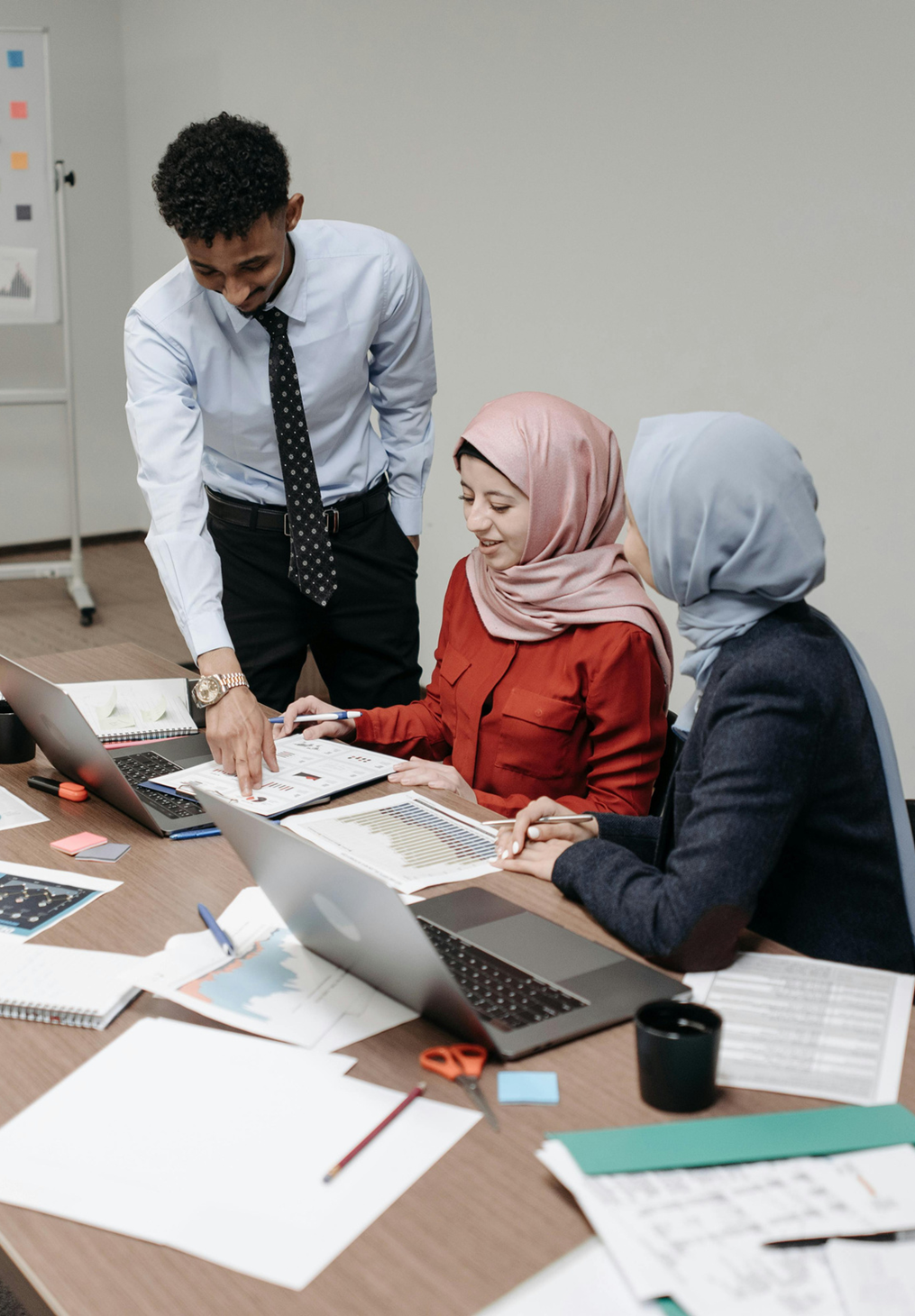 Key Features
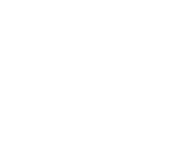 Who we are?
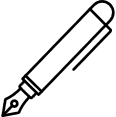 Briefly elaborate on what you want to discuss.
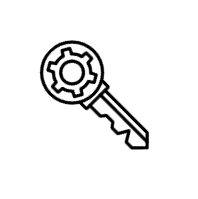 What we do?
Briefly elaborate on what you want to discuss.
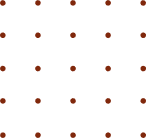 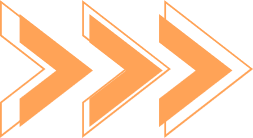 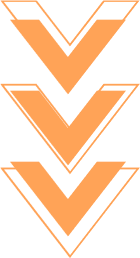 Mitigating Risks and Handling Issues
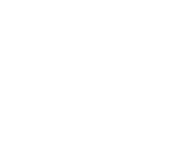 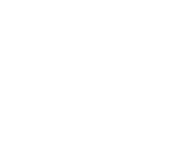 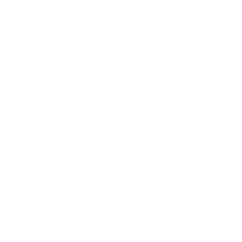 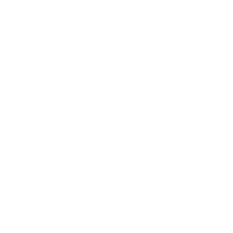 Risks
Handling Issues
Enter your grand vision statement! Enter your grand vision statement!
Enter your grand vision statement! Enter your grand vision statement!
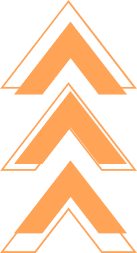 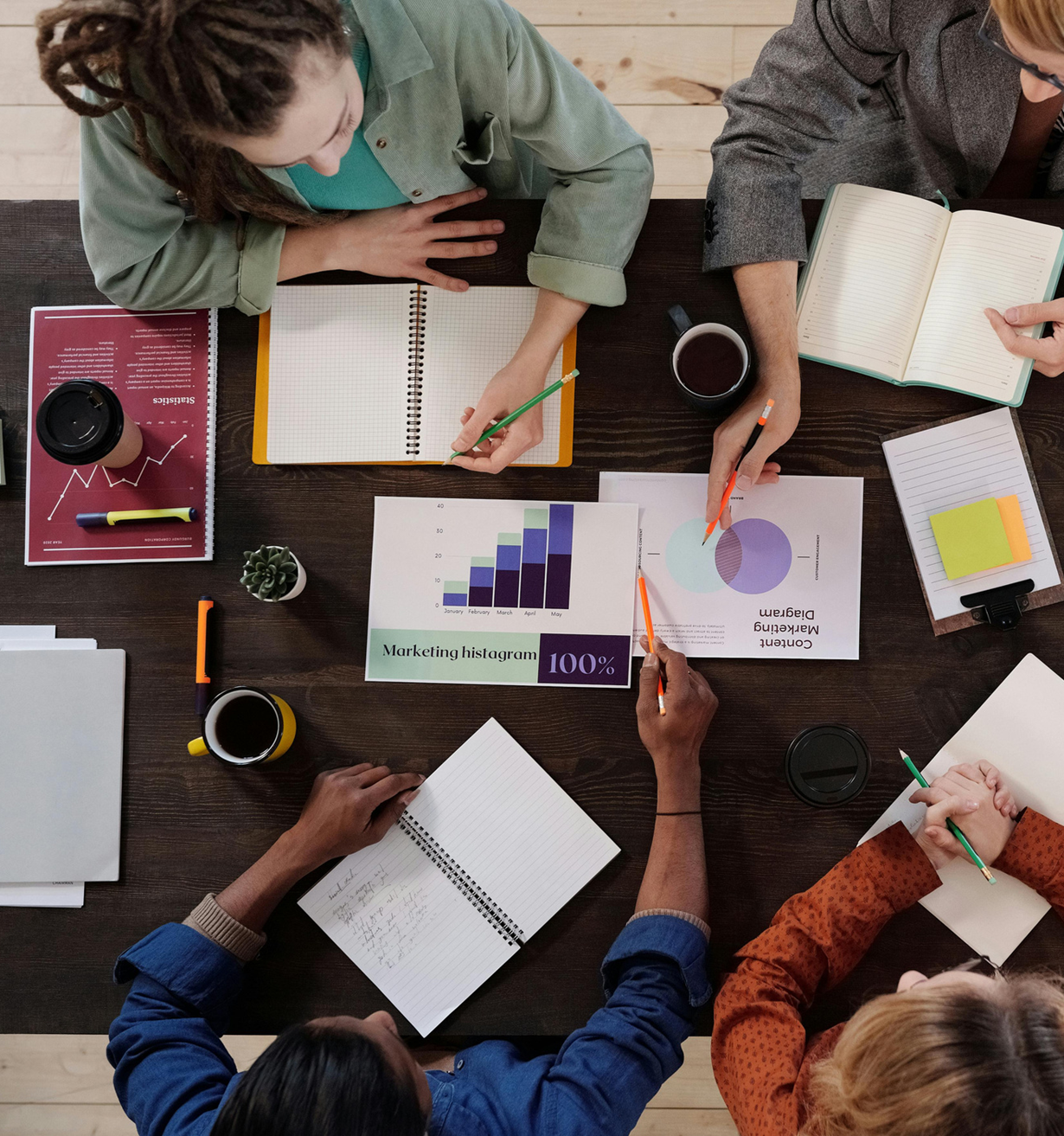 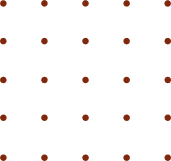 2
Our Projects
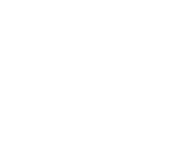 Elaborate on what you want to discuss.
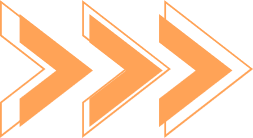 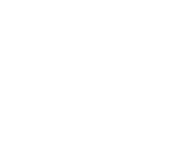 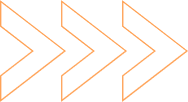 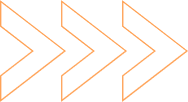 Project Overview And Objectives
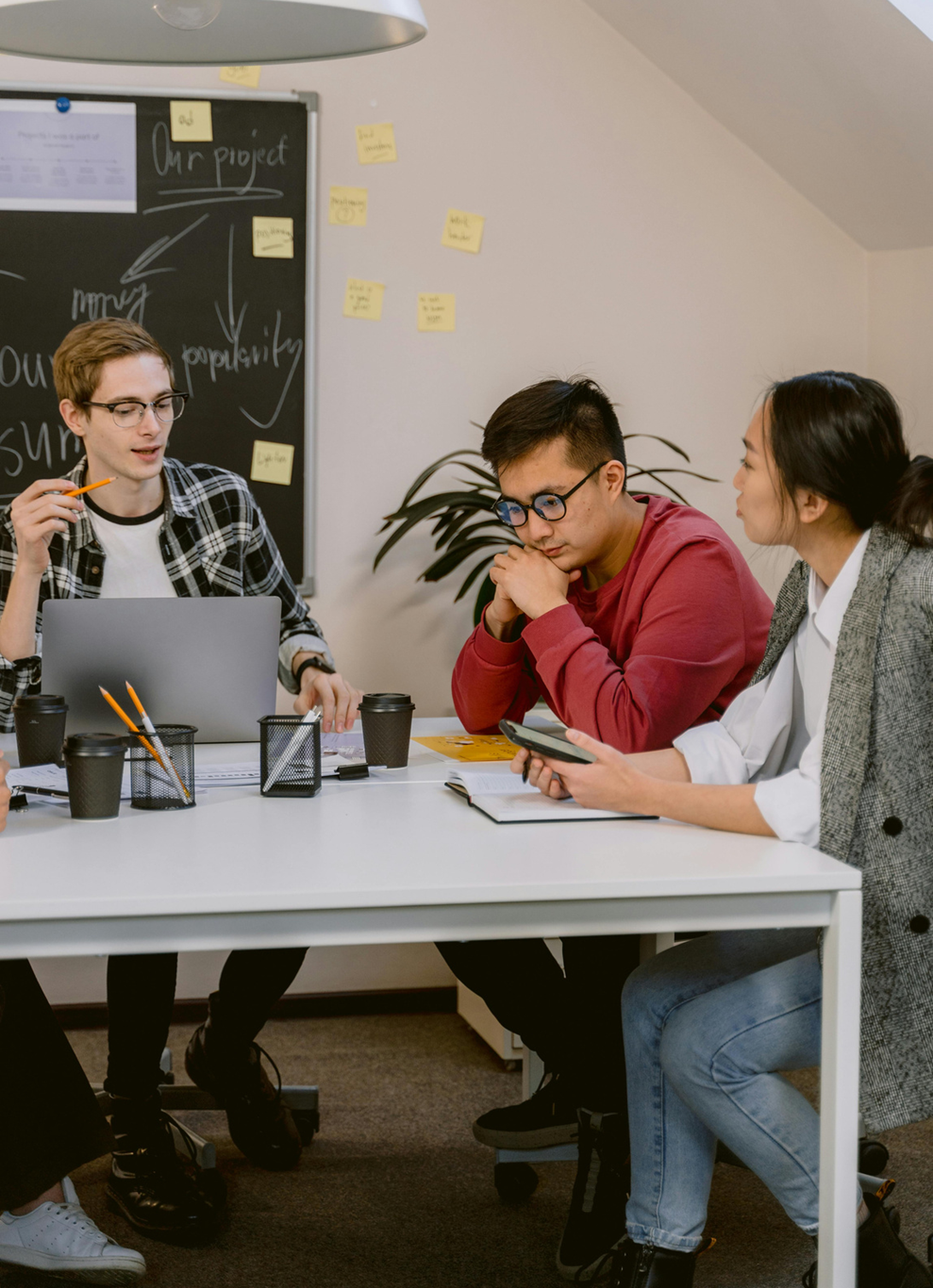 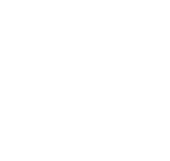 One
Two
Elaborate on what 
you want to discuss.
Elaborate on what 
you want to discuss.
Three
Four
Elaborate on what 
you want to discuss.
Elaborate on what 
you want to discuss.
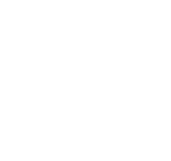 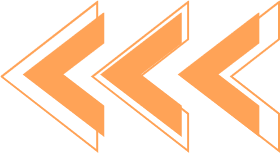 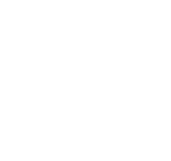 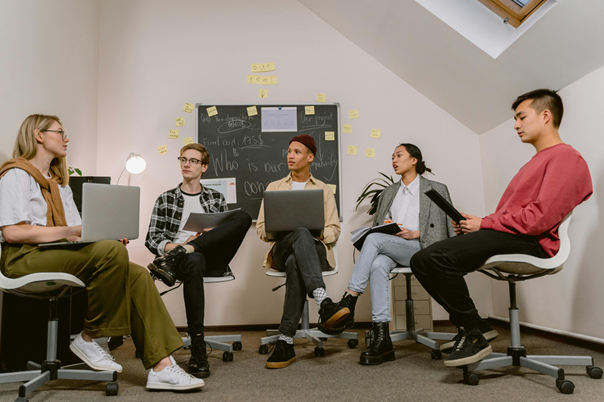 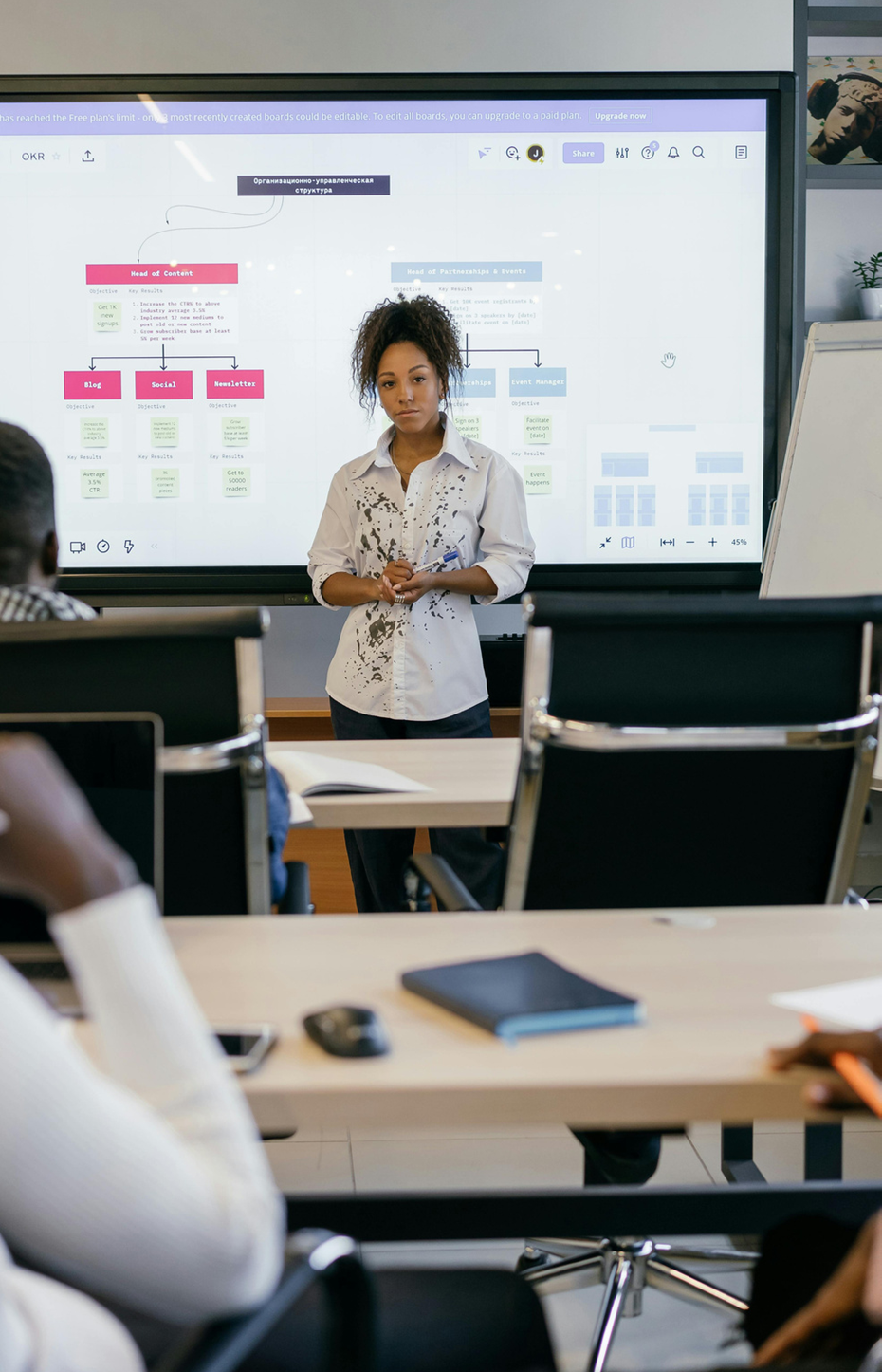 Gallery
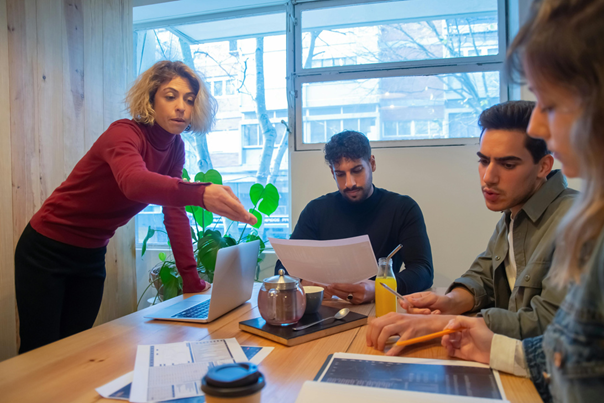 What can you say about your projects? Share it here!
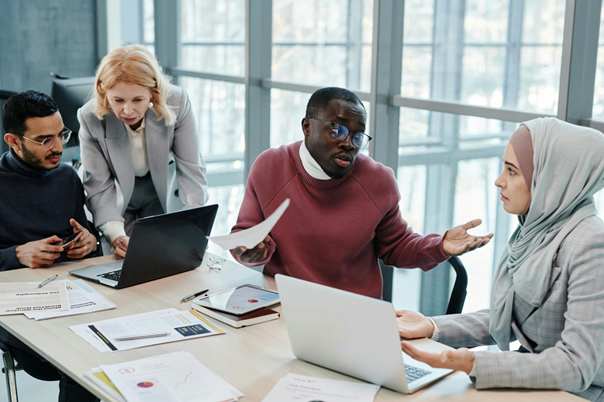 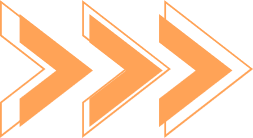 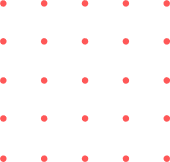 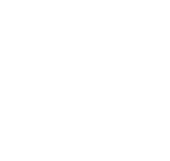 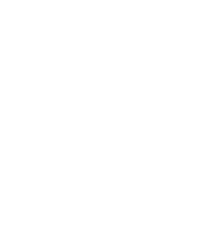 Action Plan Process
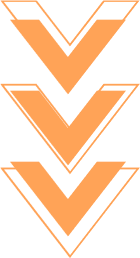 Elaborate on the featured statistic
43%
60%
35%
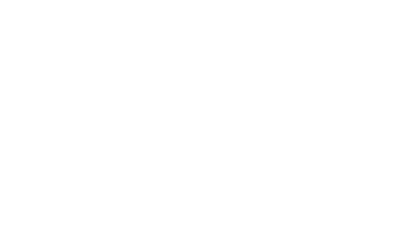 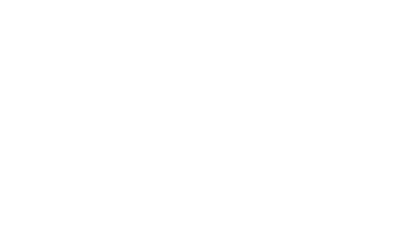 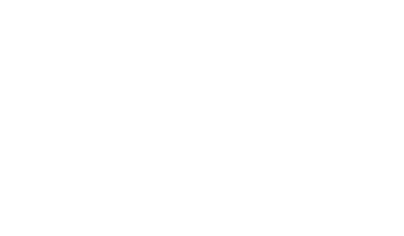 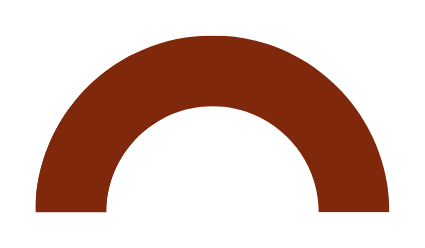 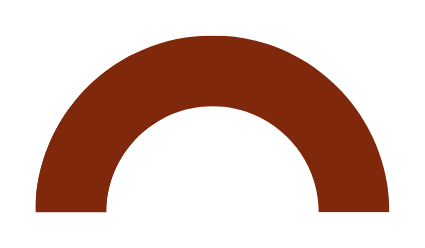 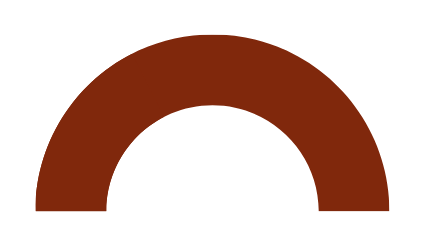 Elaborate on the featured statistic.
Elaborate on the featured statistic.
Elaborate on the featured statistic.
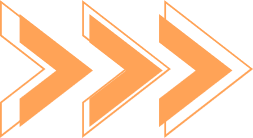 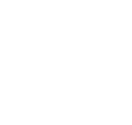 Meet Our Team
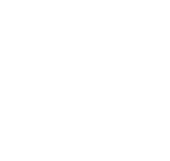 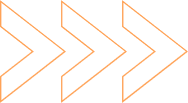 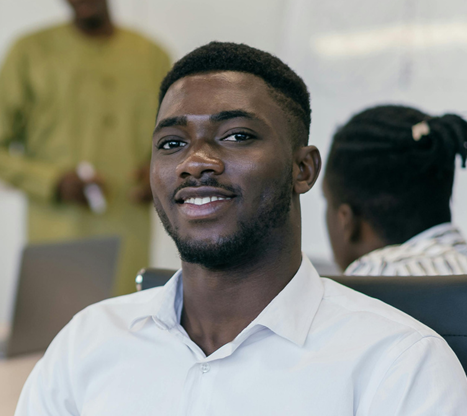 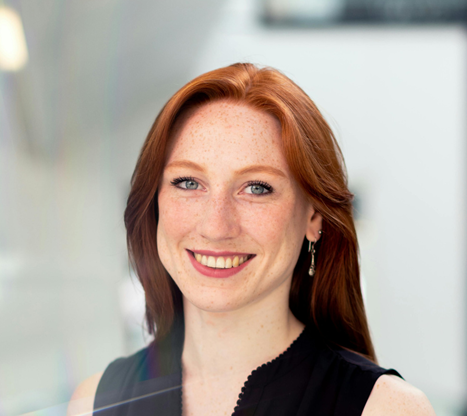 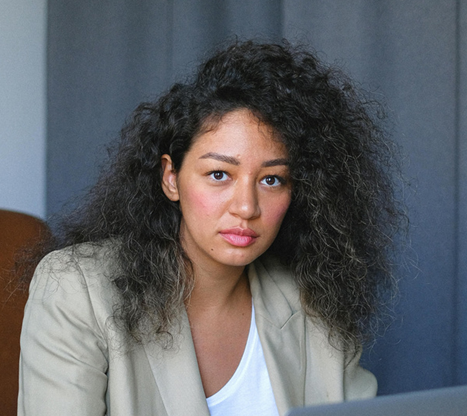 Jane Doe
Mary Smith
John Doe
Elaborate on what you want to discuss.
Elaborate on what you want to discuss.
Elaborate on what you want to discuss.
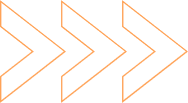 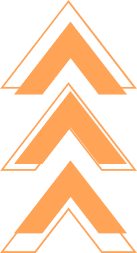 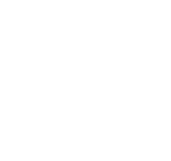 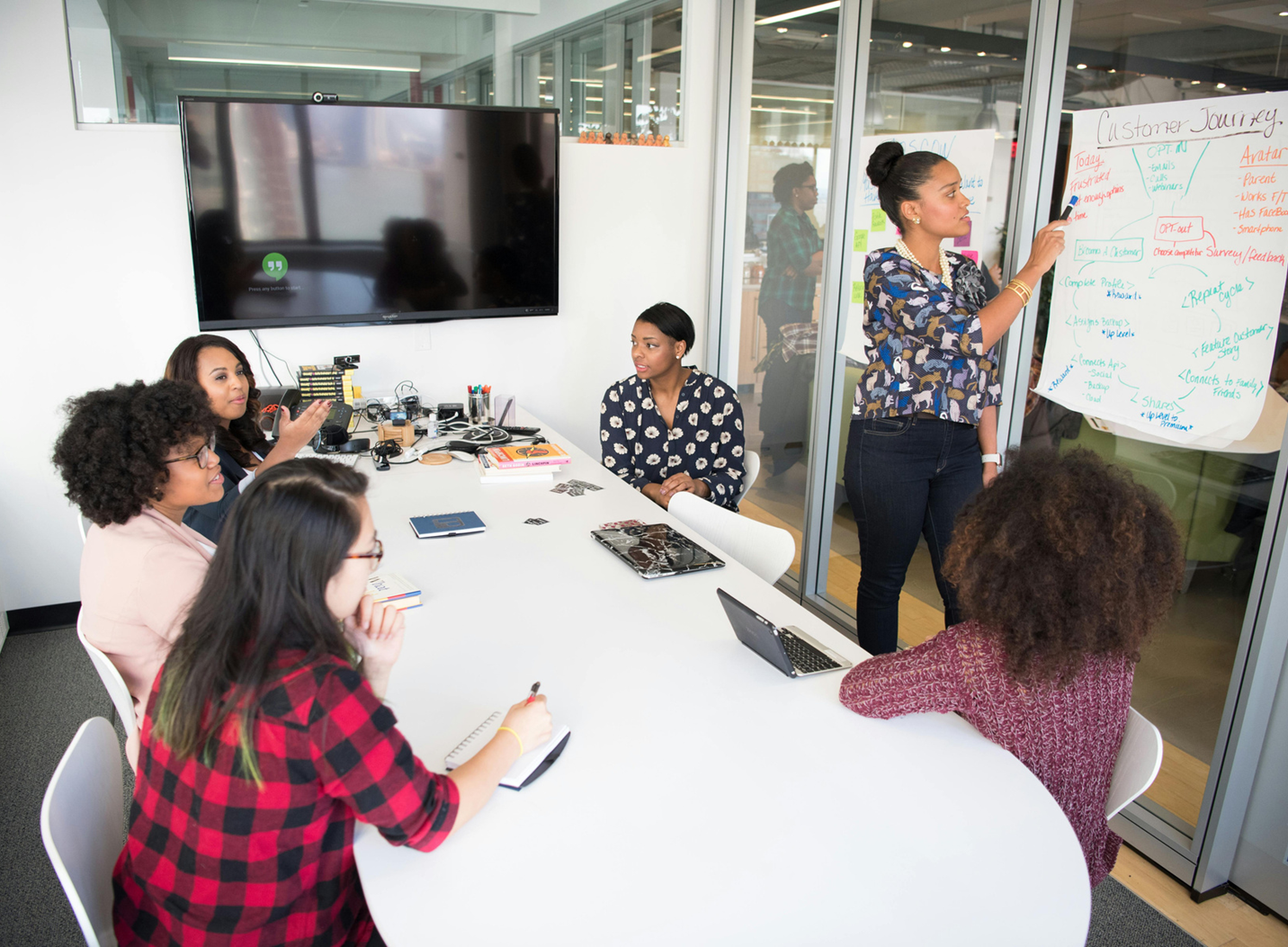 3
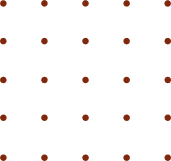 About Us
Elaborate on what you want to discuss.
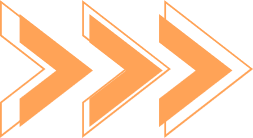 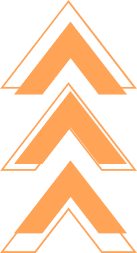 Future Growth Action Plan
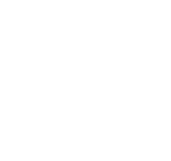 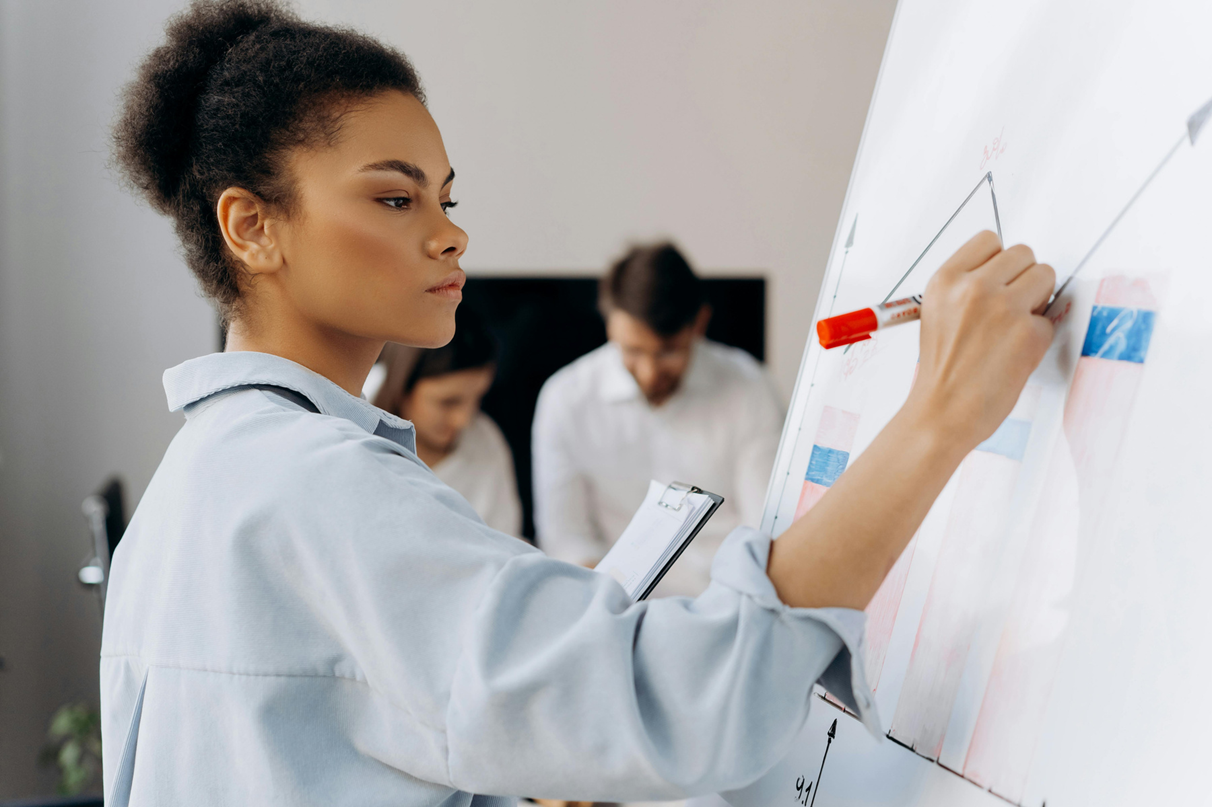 Presentations are communication tools that can be used as demonstrations, lectures, speeches, reports, and more. It is mostly presented before an audience.
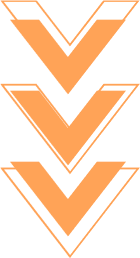 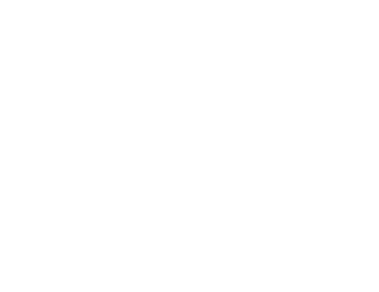 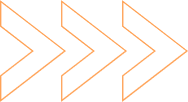 Timeline and Milestones
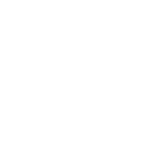 Add a main point
Add a main point
Elaborate on what you 
want to discuss.
Elaborate on what you 
want to discuss.
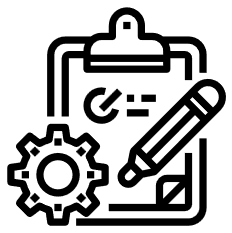 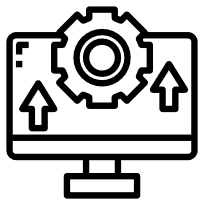 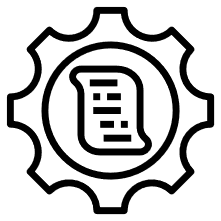 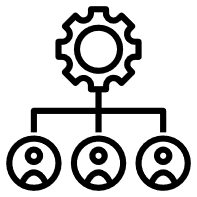 Add a main point
Add a main point
Elaborate on what you 
want to discuss.
Elaborate on what you 
want to discuss.
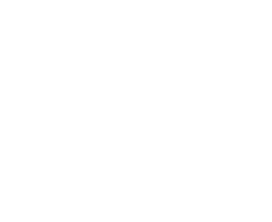 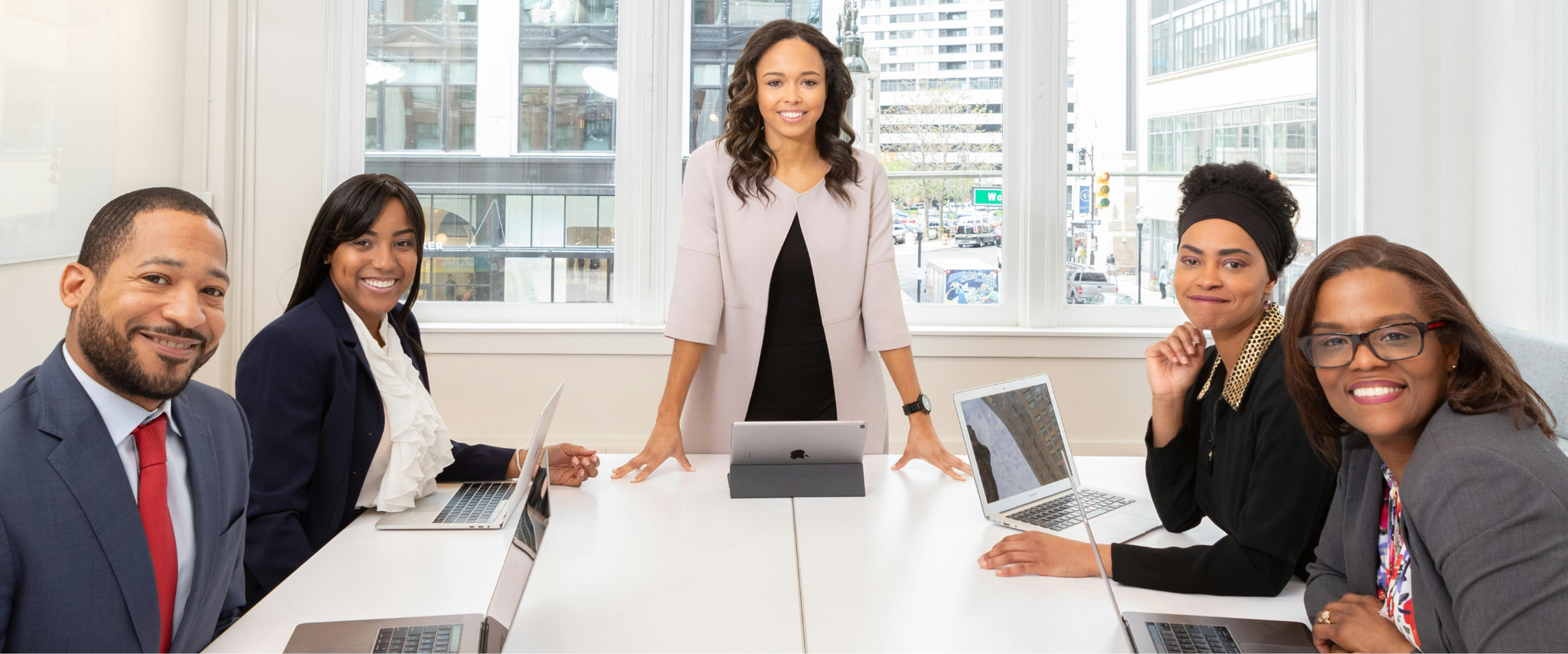 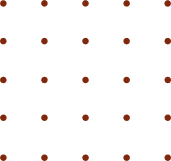 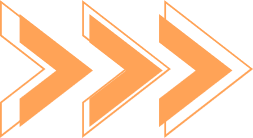 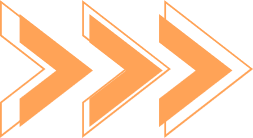 A picture is worth a thousand words
Write an original statement or inspiring quote
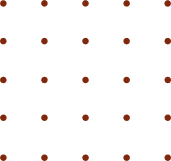 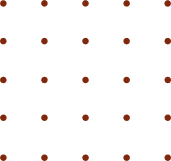 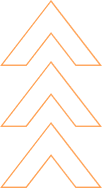 — Include a credit, citation, or supporting message
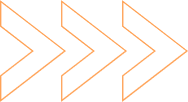 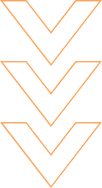 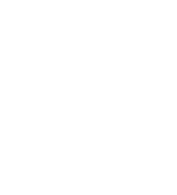 Contact Us
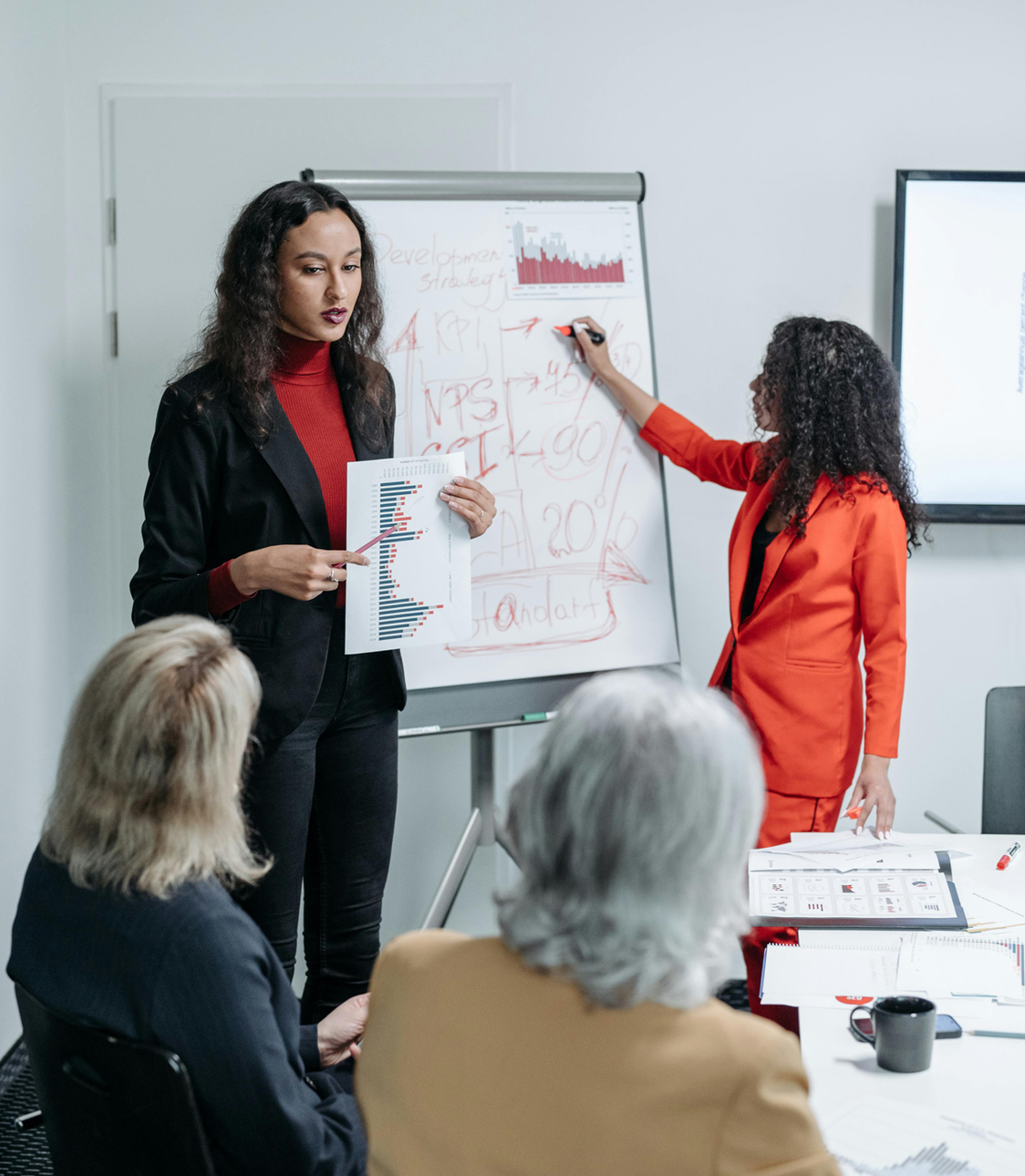 123 Anywhere St., Any City,ST 12345
123-456-7890
hello@reallygreatsite.com
@reallygreatsite
reallygreatsite.com
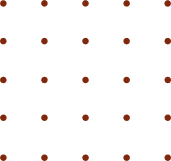 Resource Page
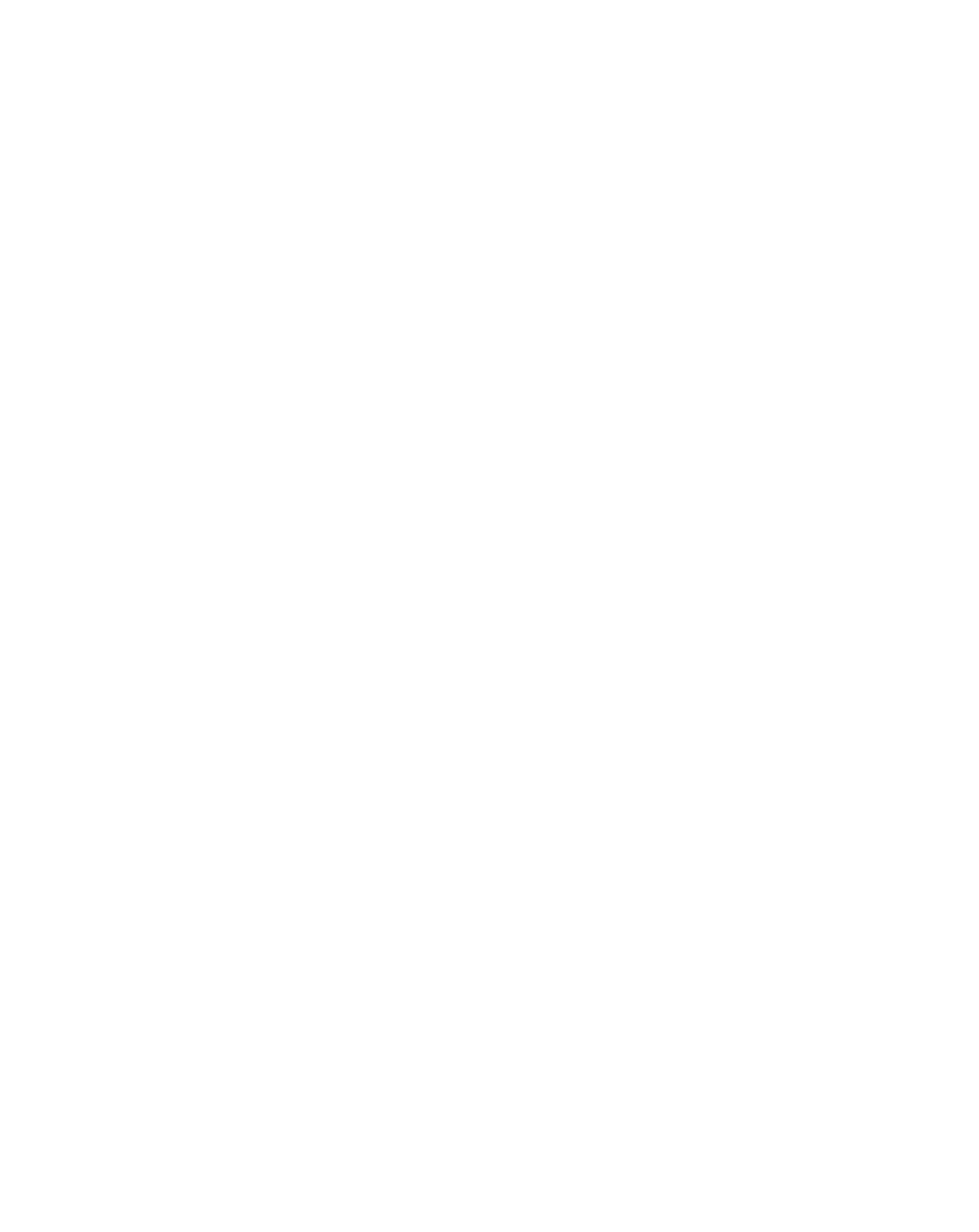 Use these design resources in your Canva Presentation.








You can find these fonts online too. Happy designing! 

Don't forget to delete this page before presenting.
This presentation template uses the following free fonts:
Titles: Play
Headers: Roboto
Body Copy: Sarabun
Credits
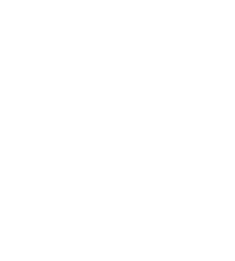 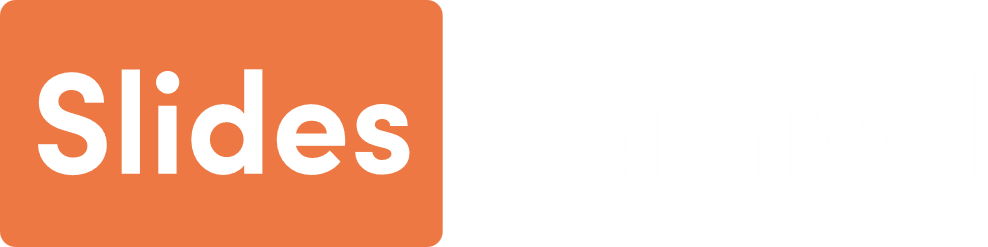 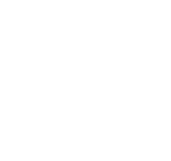 This presentation template is free for everyone to use thanks to the following:
SlidesCarnival for the presentation template
Pexels for the photos
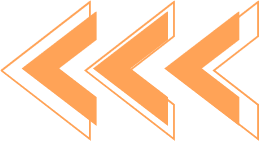 Happy designing!